PEP M7U1：Living Well
Song: Dream It Possible
Singer: Delacey
作者：古纯
单位：华南师范大学
I will run
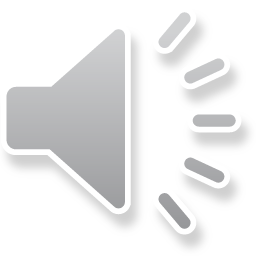 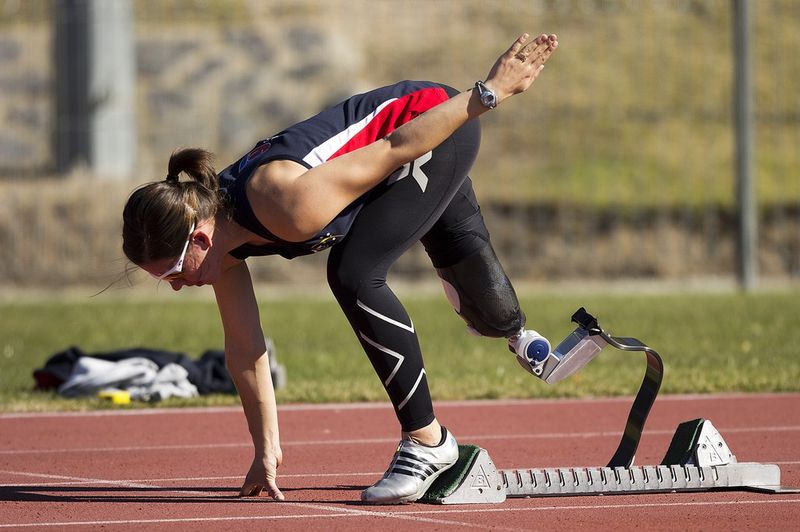 I will climb
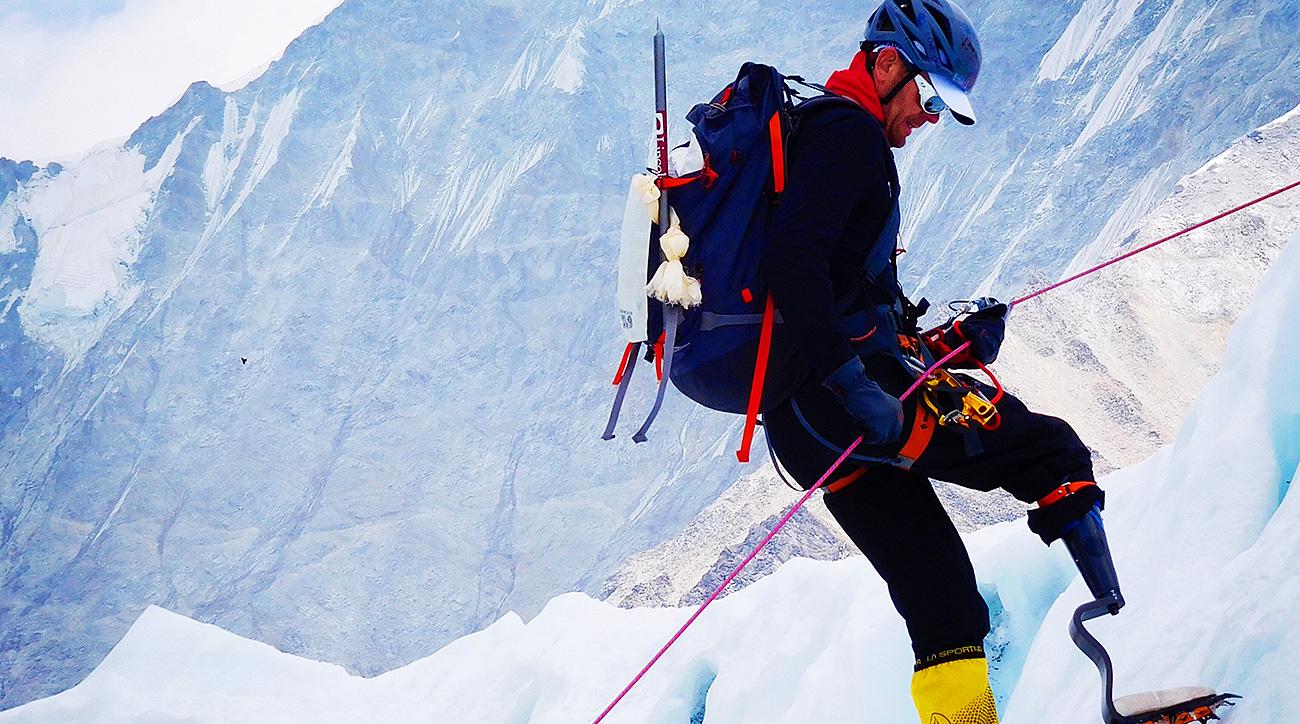 I will soar
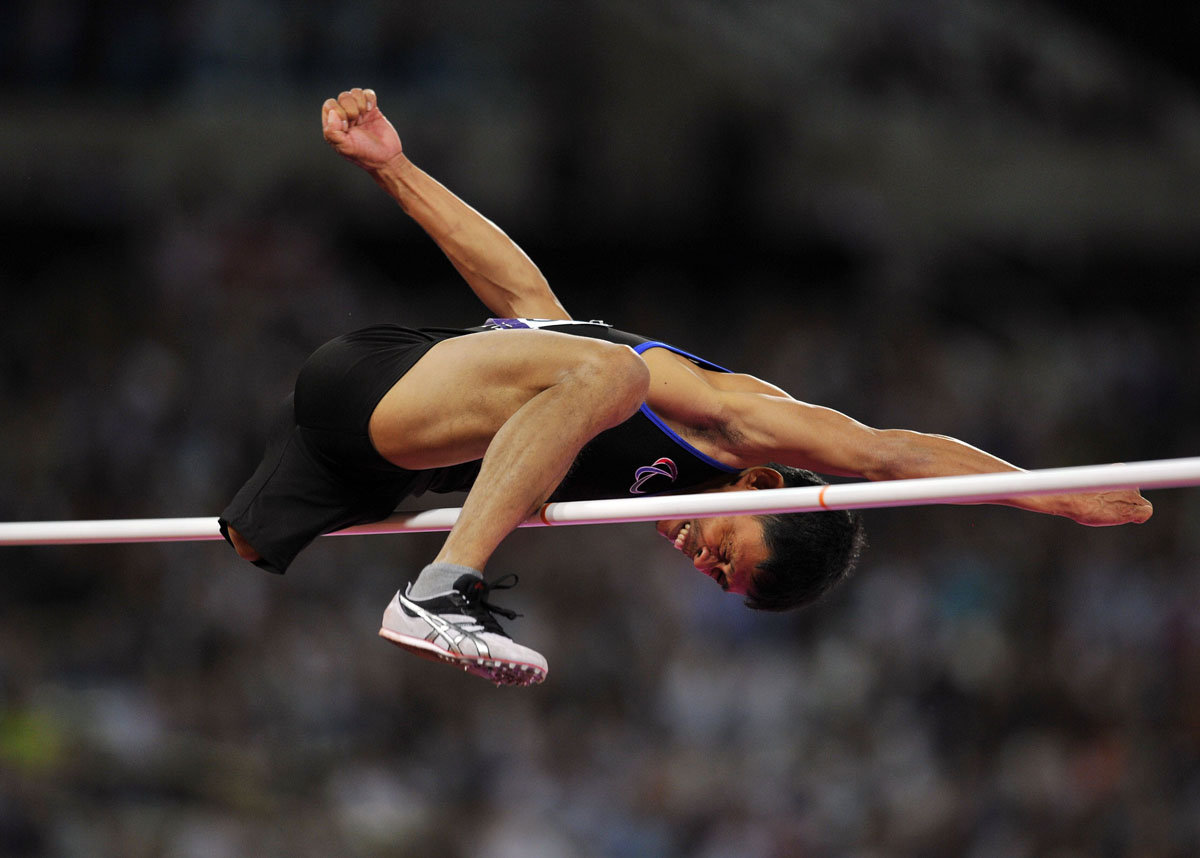 I'm undefeated
Jumping out of my skin pull the chord
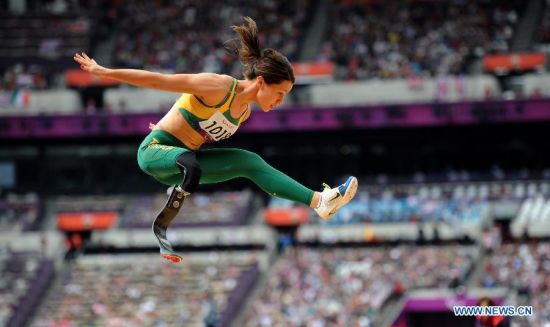 Yeah I believe it
The past, is everything we learn
we were don't make us who we are
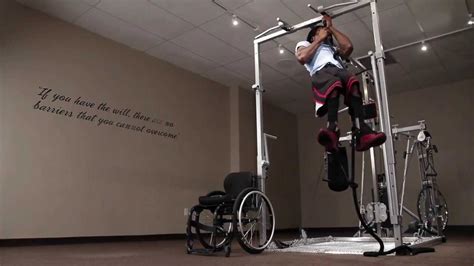 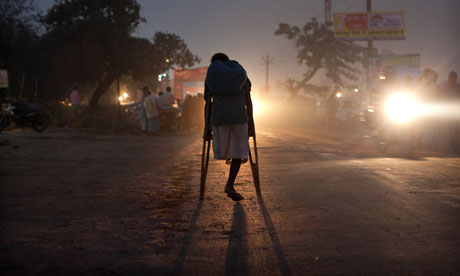 It's not until you fall that you fly
So I'll dream 
until I make it real 
and all I see is stars
When your dreams come alive you're unstoppable
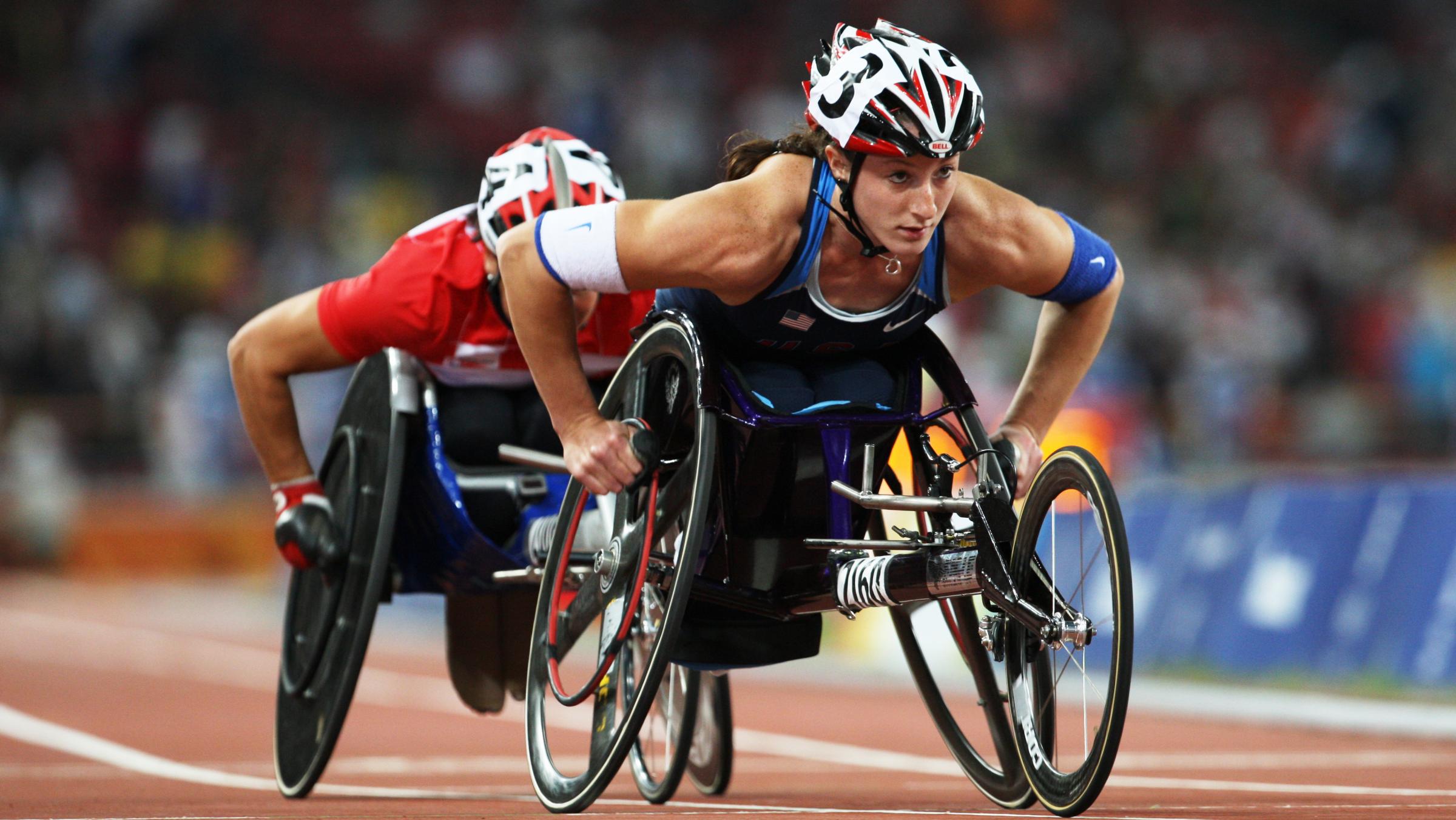 Take a shot
chase the sun
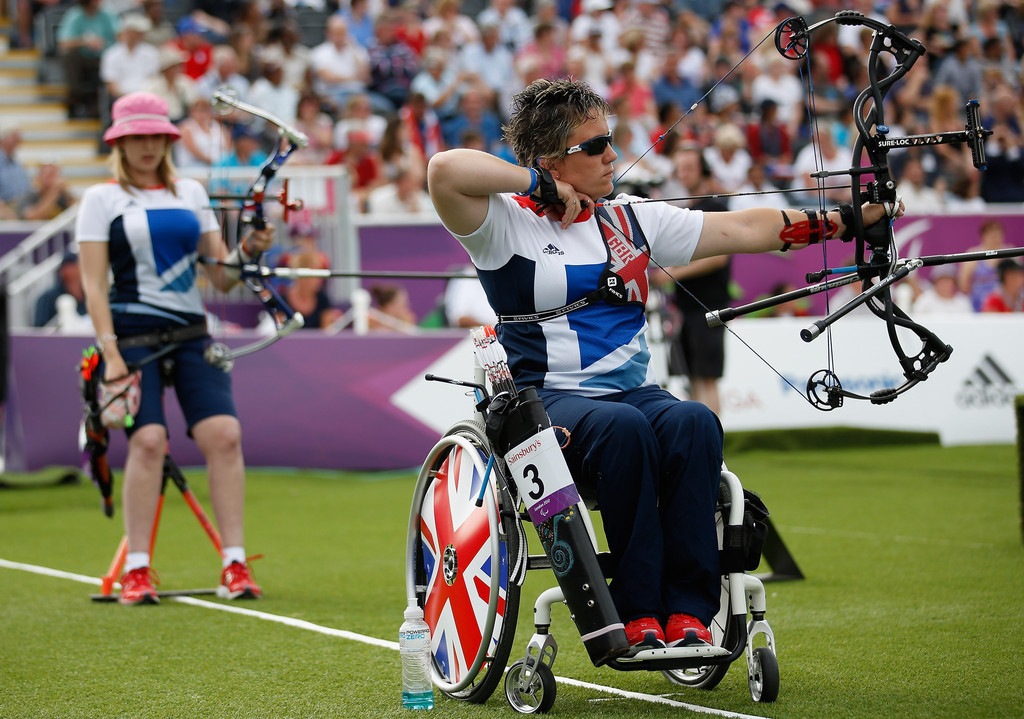 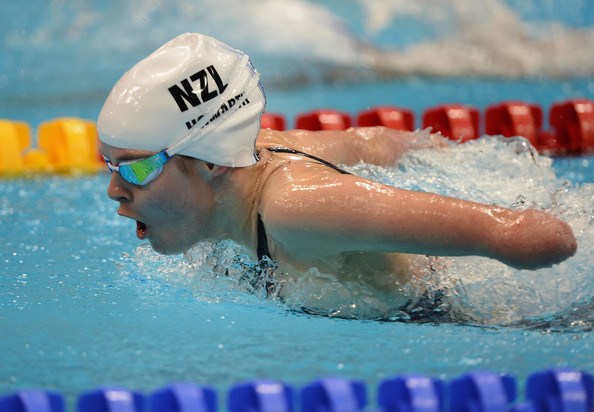 find the beautiful
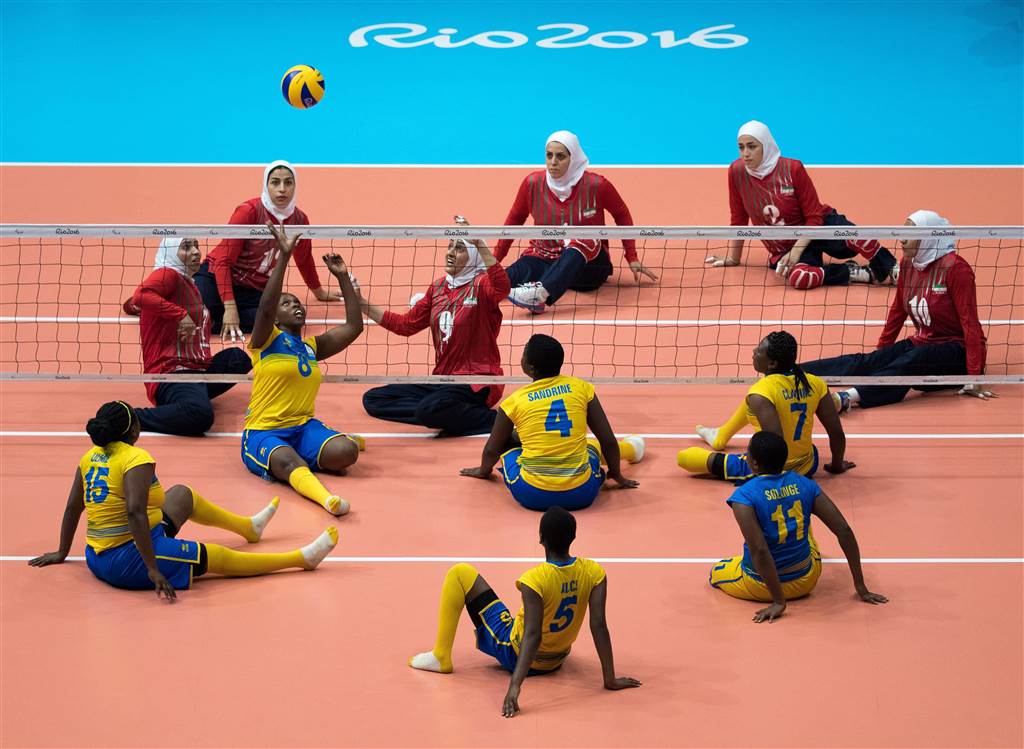 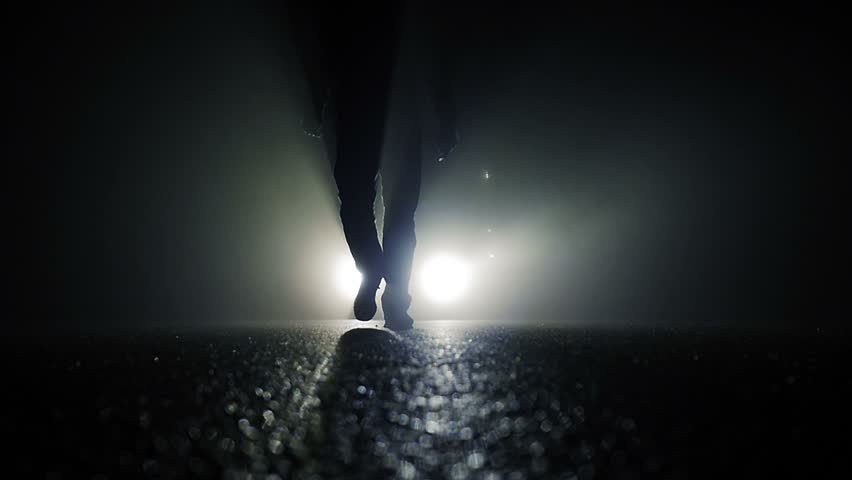 It Possible
And we'll dream it possible
We will glow in the dark turning dust to gold
And we'll dream it possible
Until I'm breaking until I'm breaking
I will reach
I will chase
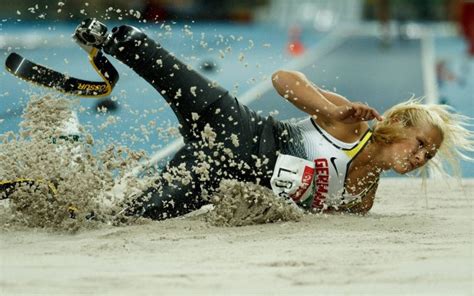 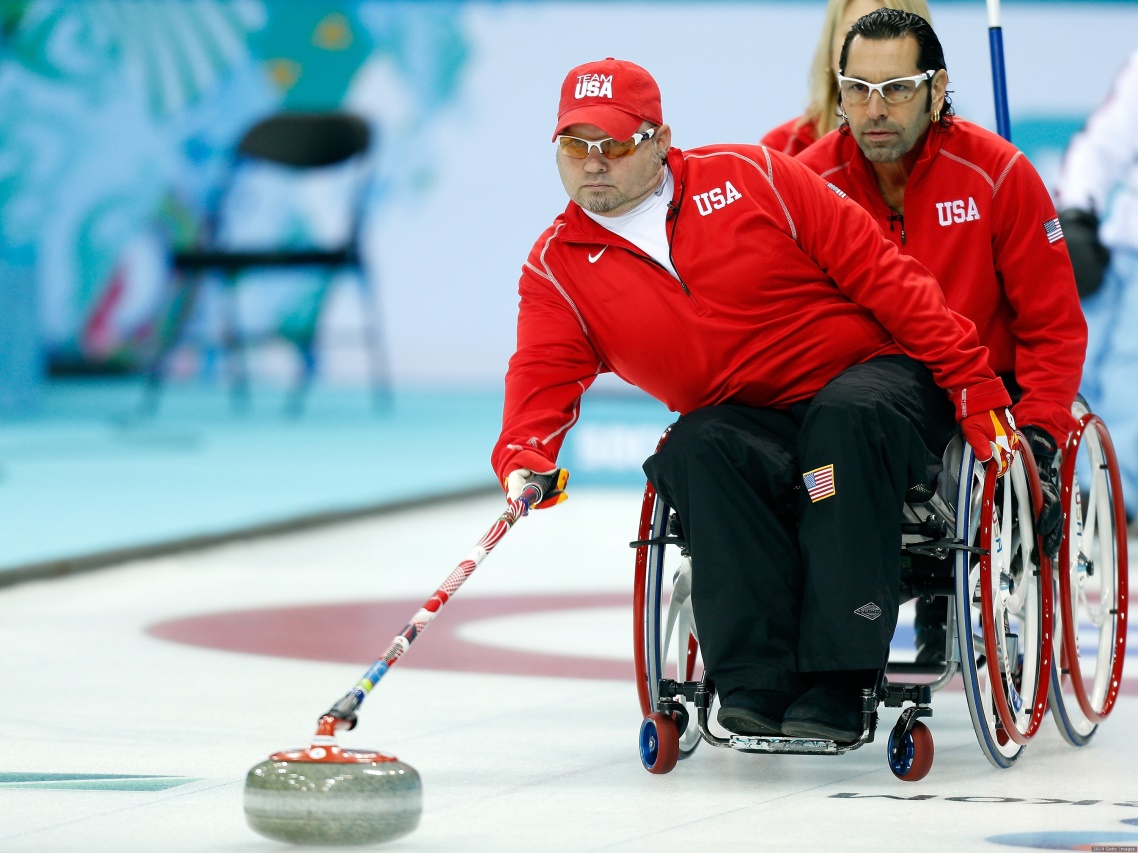 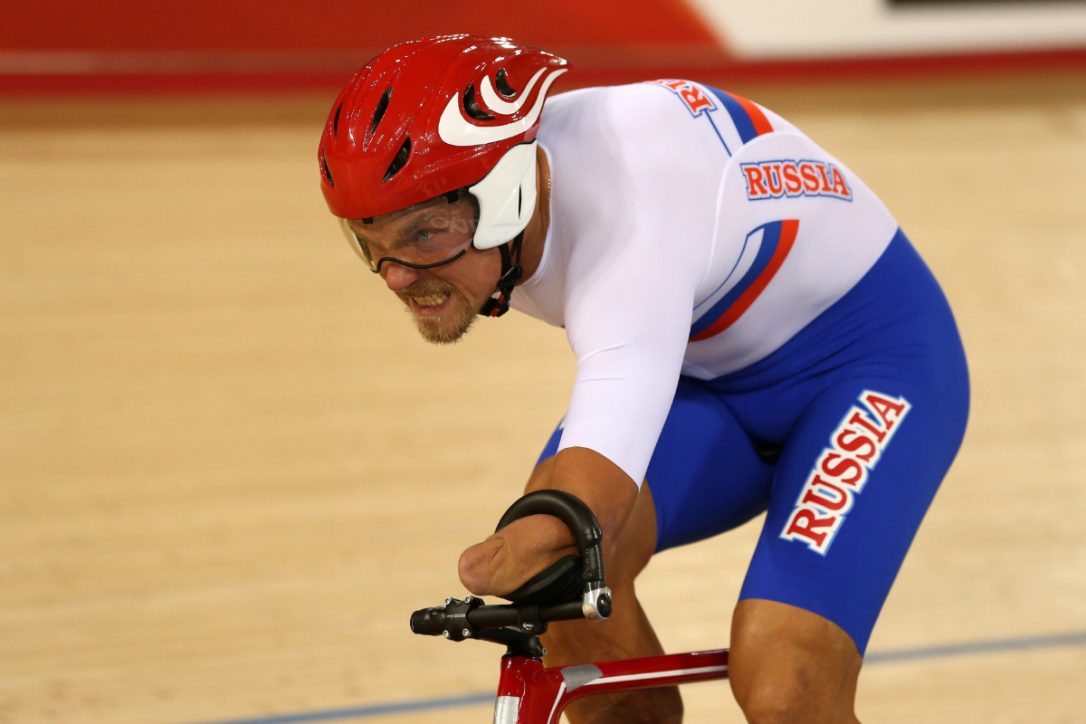 I will fly
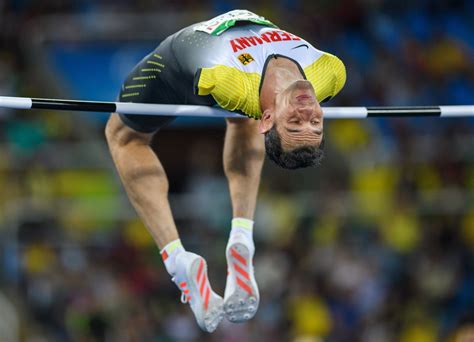 Out of my cage like a bird in the night
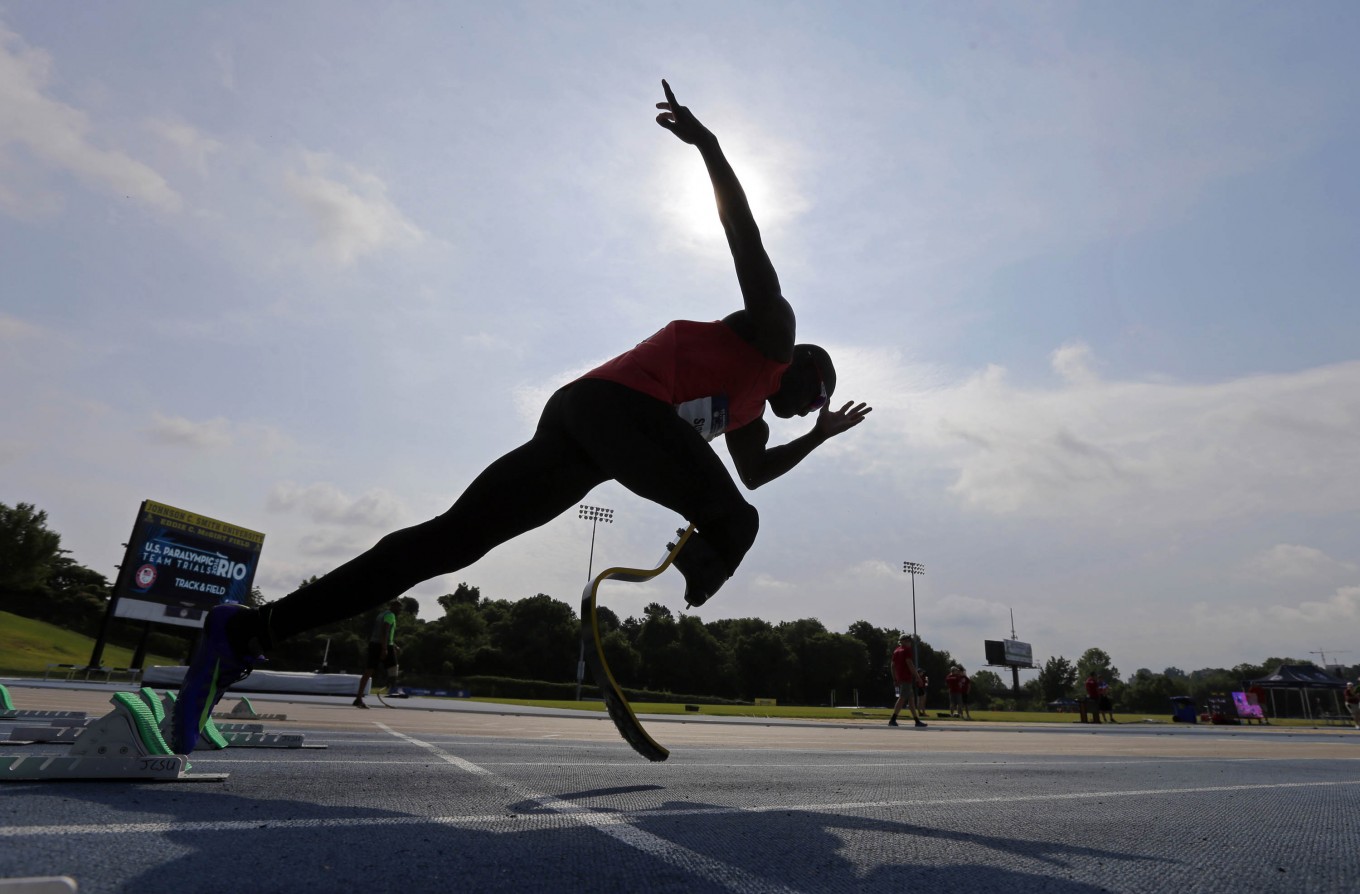 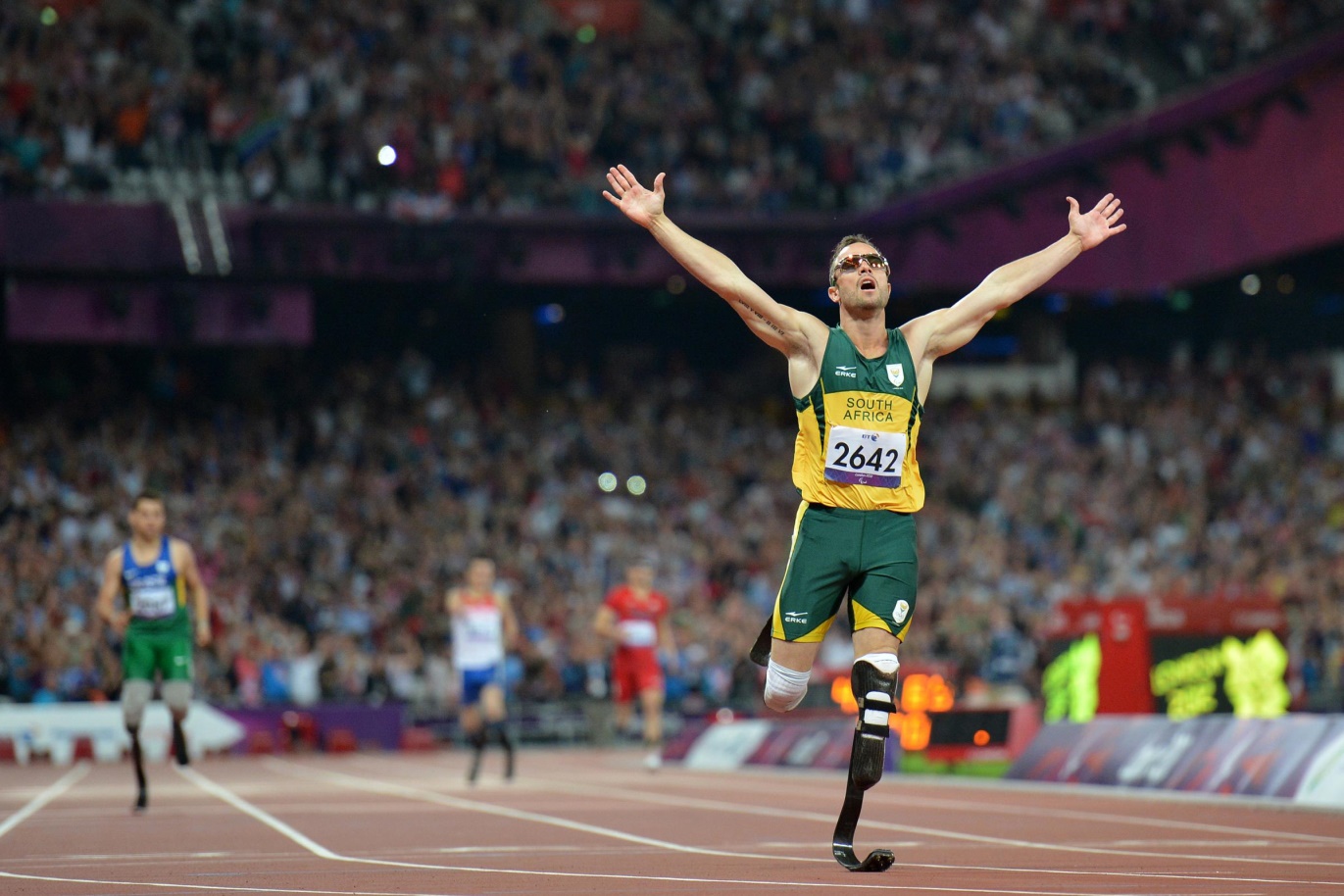 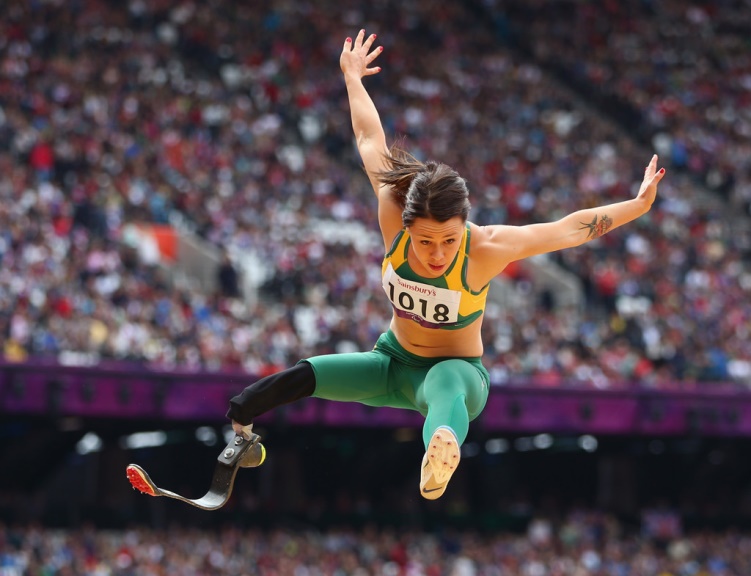 I know I'm changing I know I'm changing
In into something big better than before
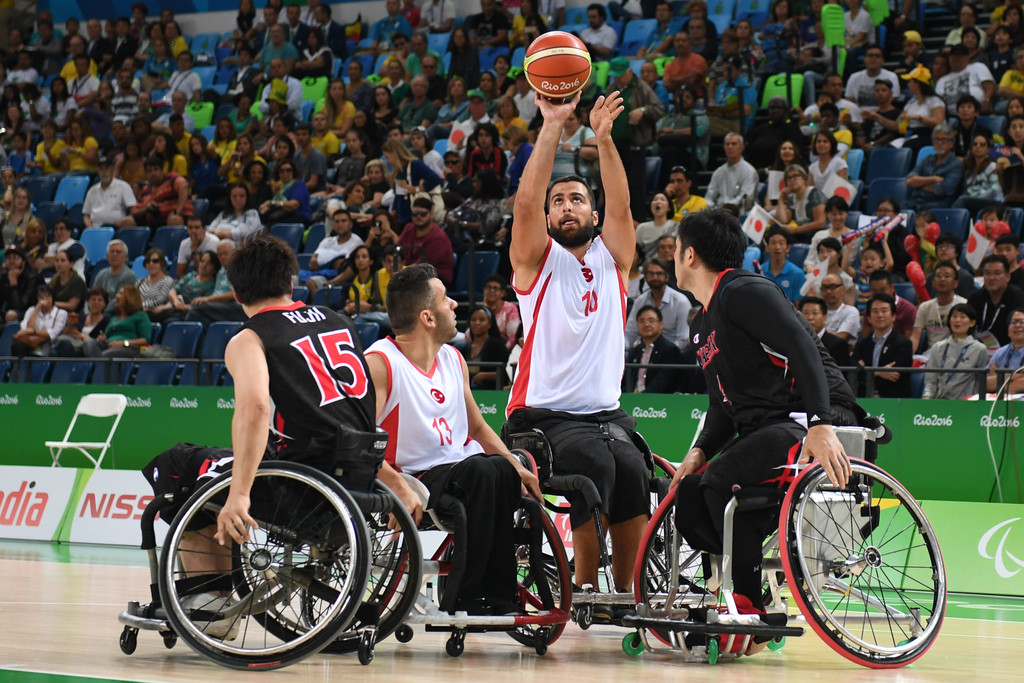 It's not until you fall that you fly
And if it takes 
takes a thousand lives
Then it's worth fighting for
When your dreams come alive you're unstoppable
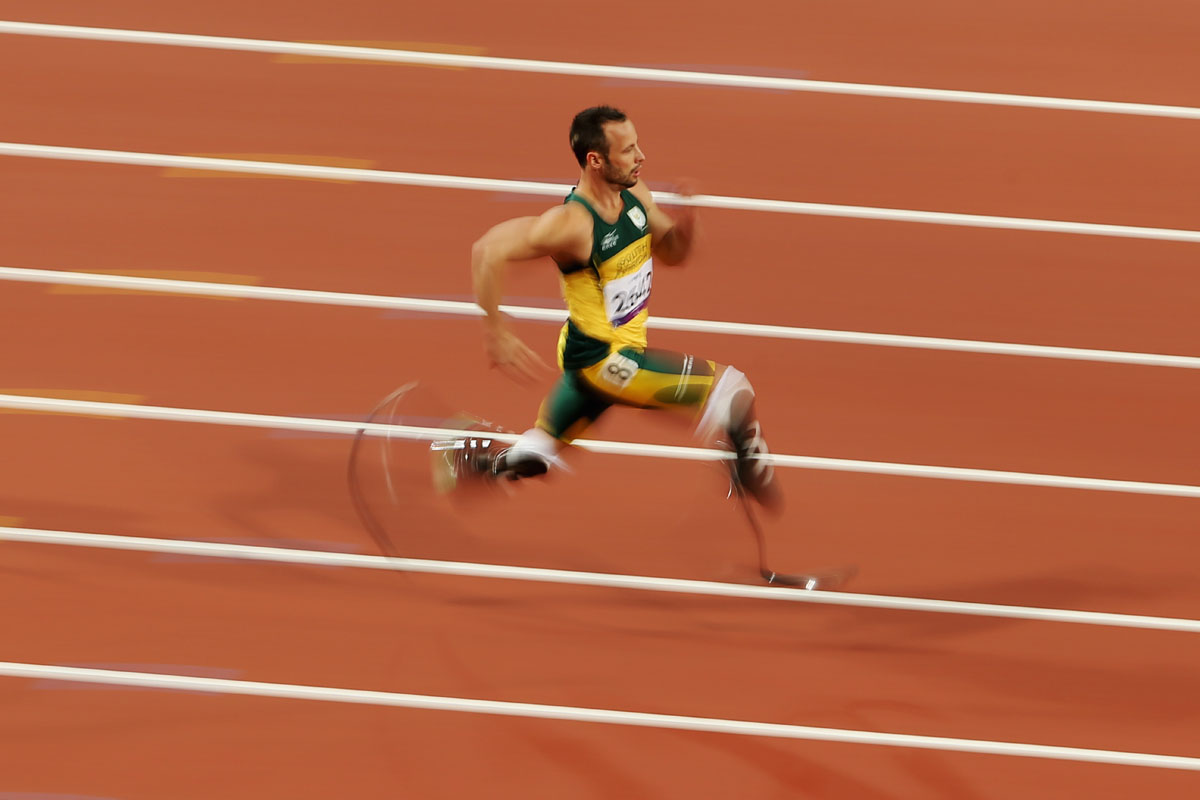 Take a shot
chase the sun
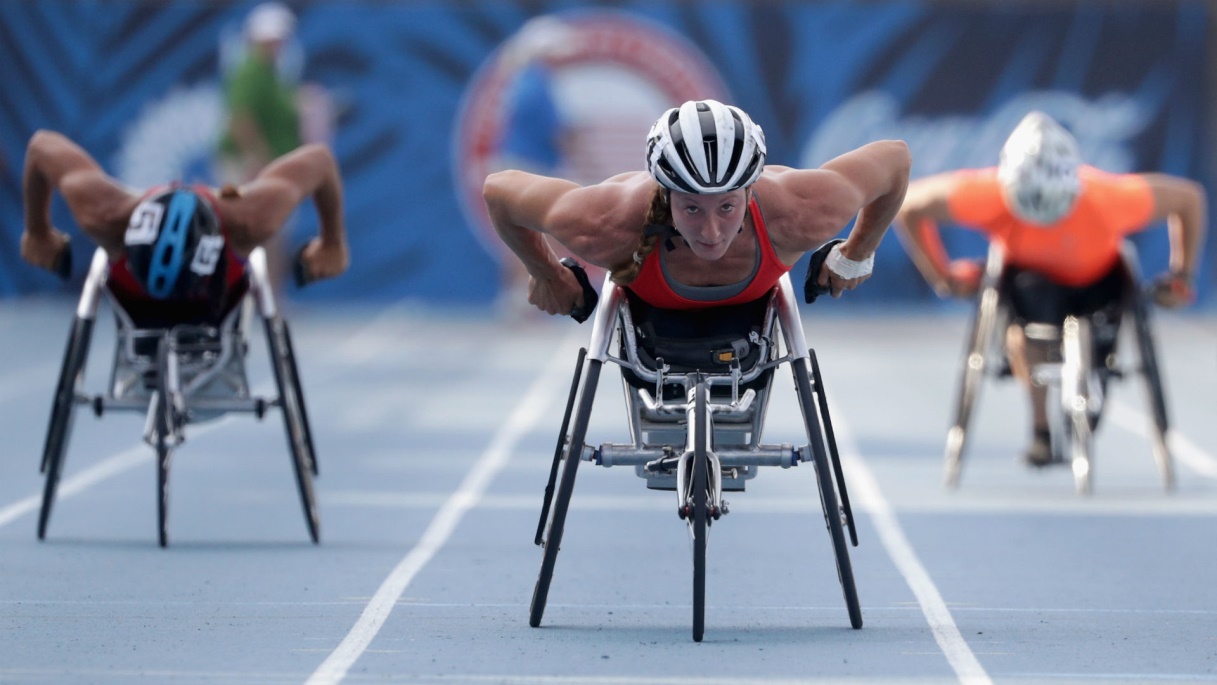 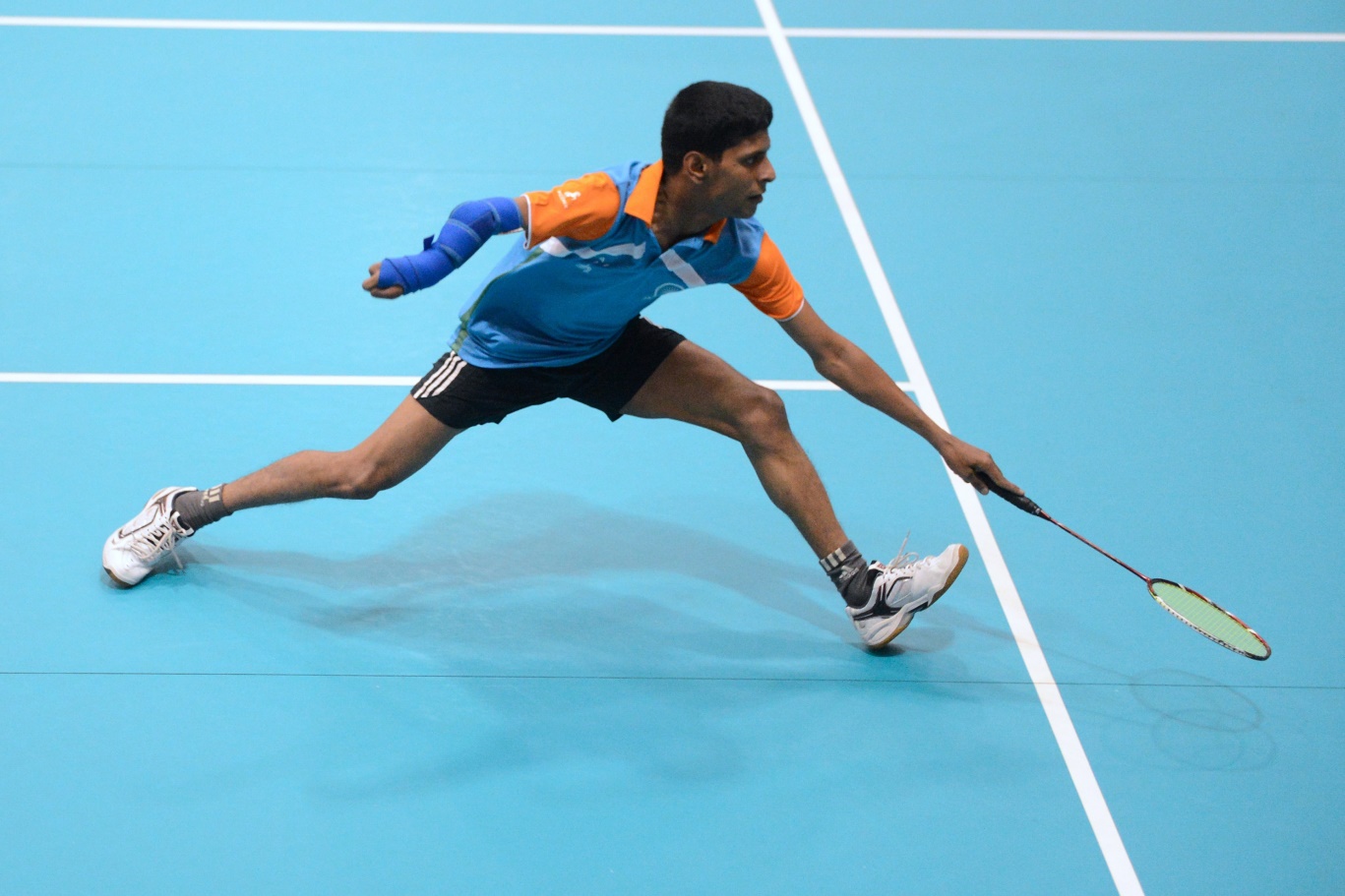 find the beautiful
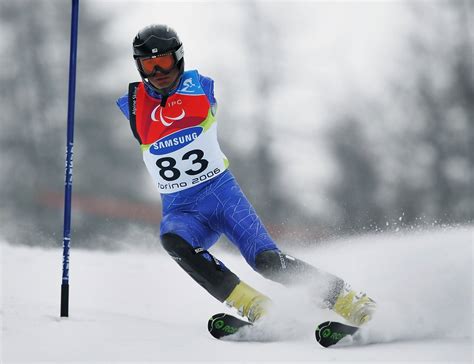 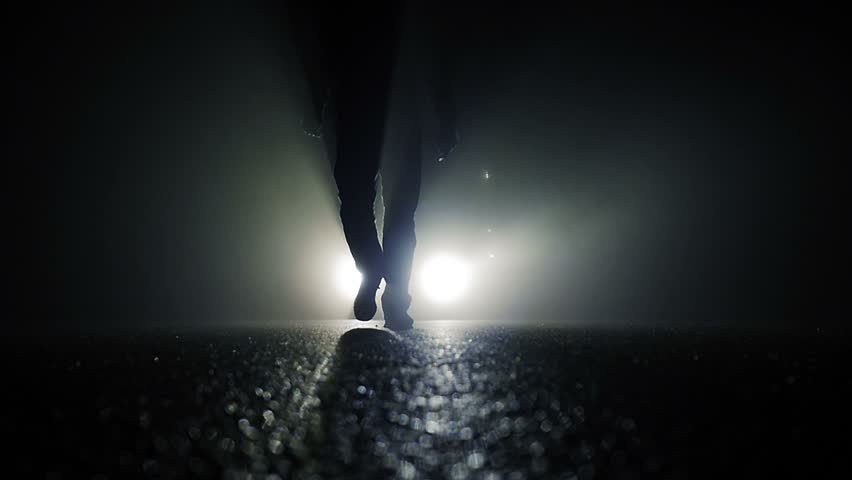 It Possible
And we'll dream it possible
We will glow in the dark turning dust to gold
From the bottom to the top
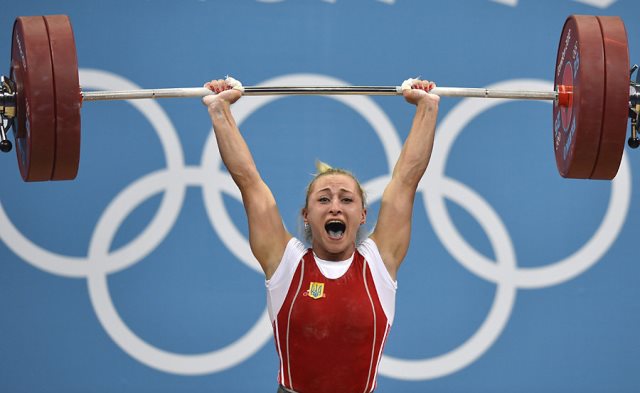 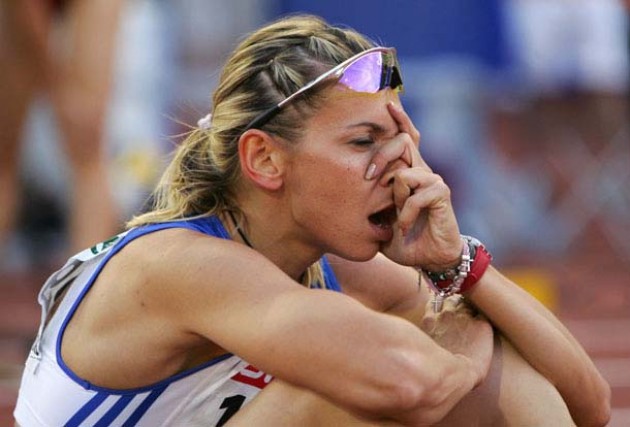 We're sparking wild fire's
Never quit and never stop
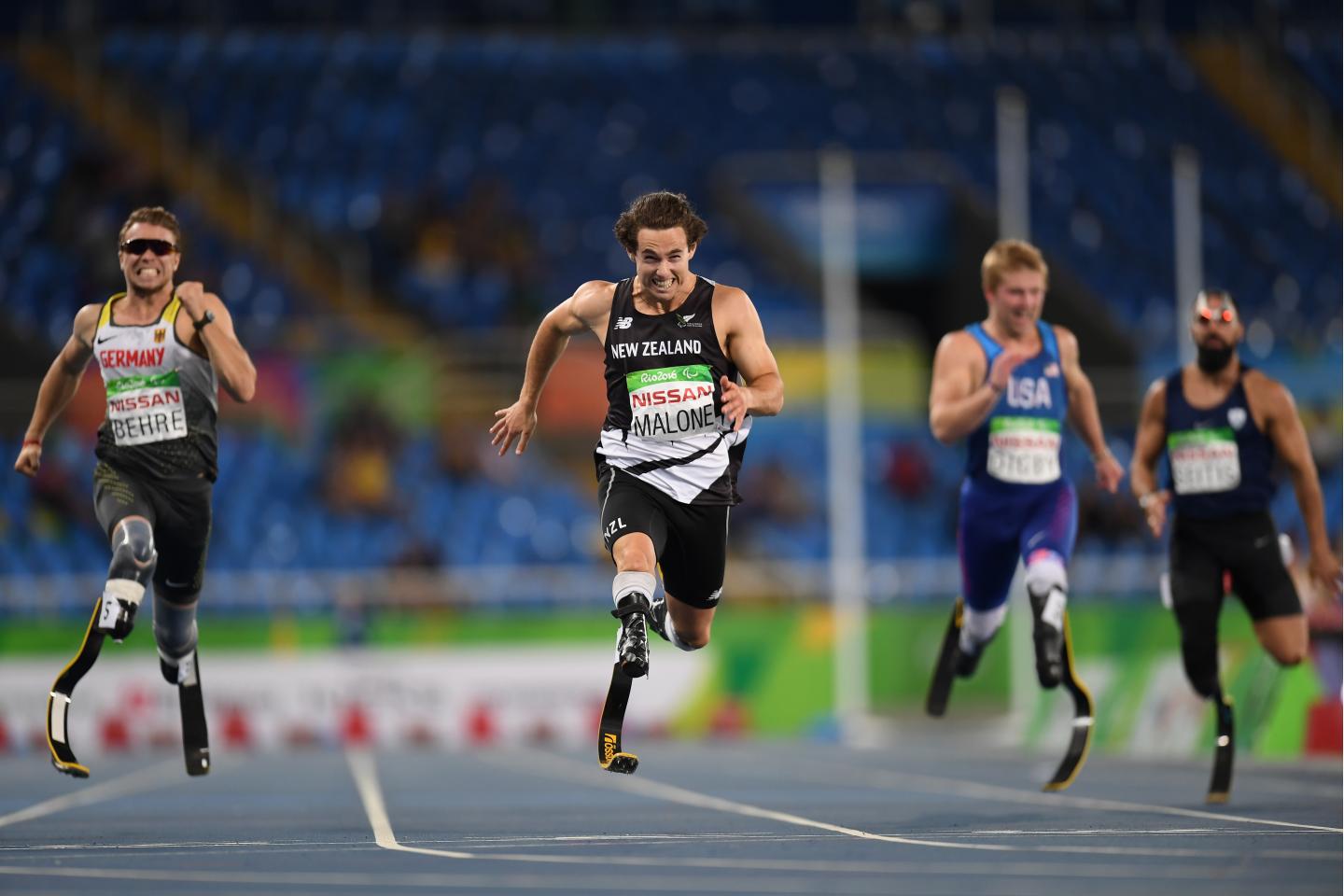 The rest of our lives
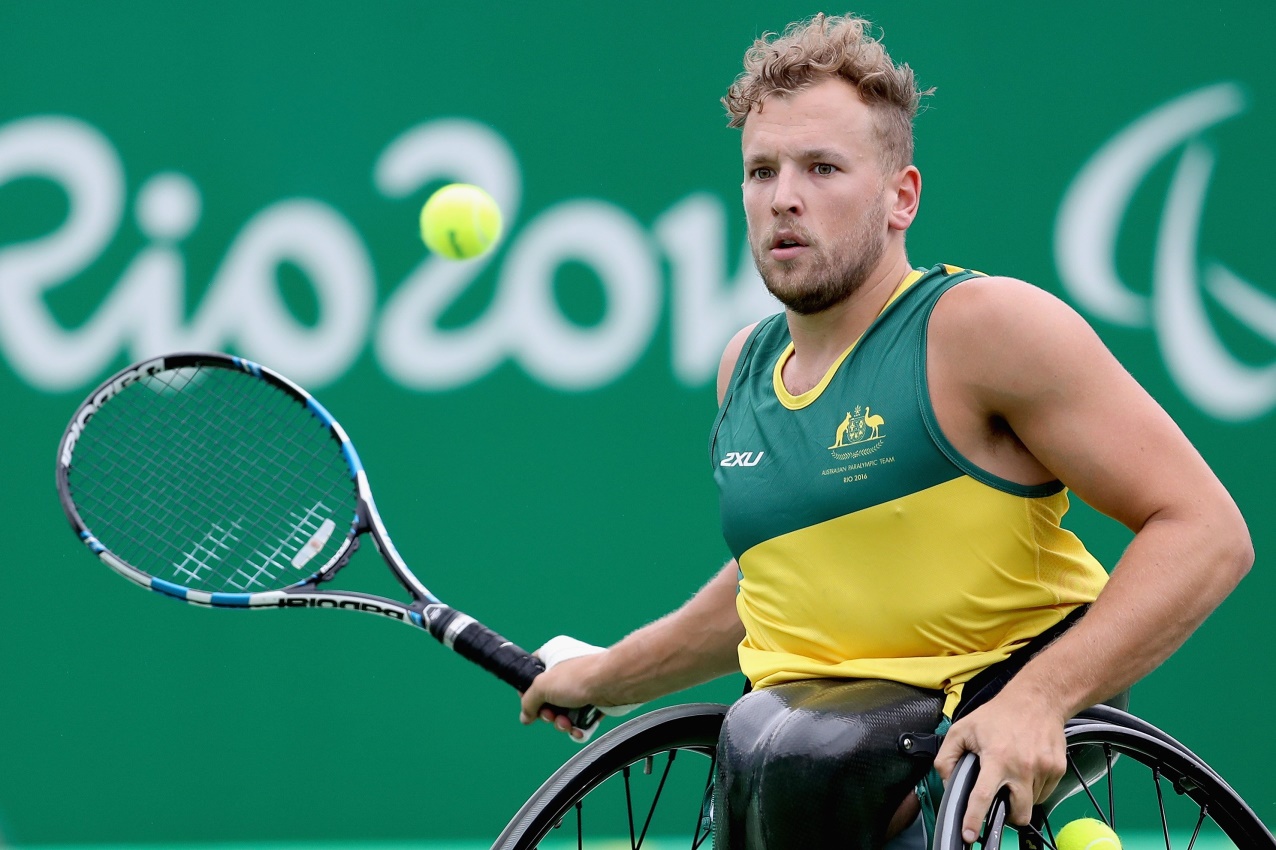 From the bottom to the top
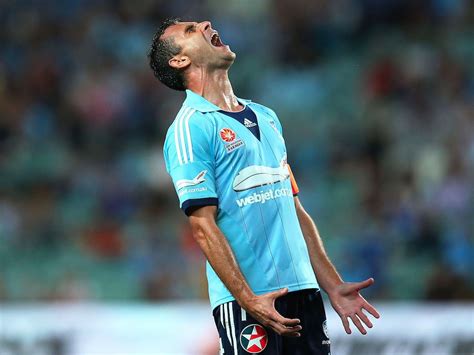 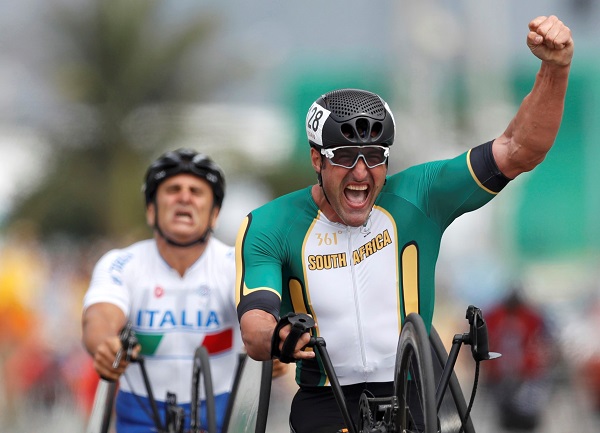 We're sparking wild fire's
Never quit and never stop
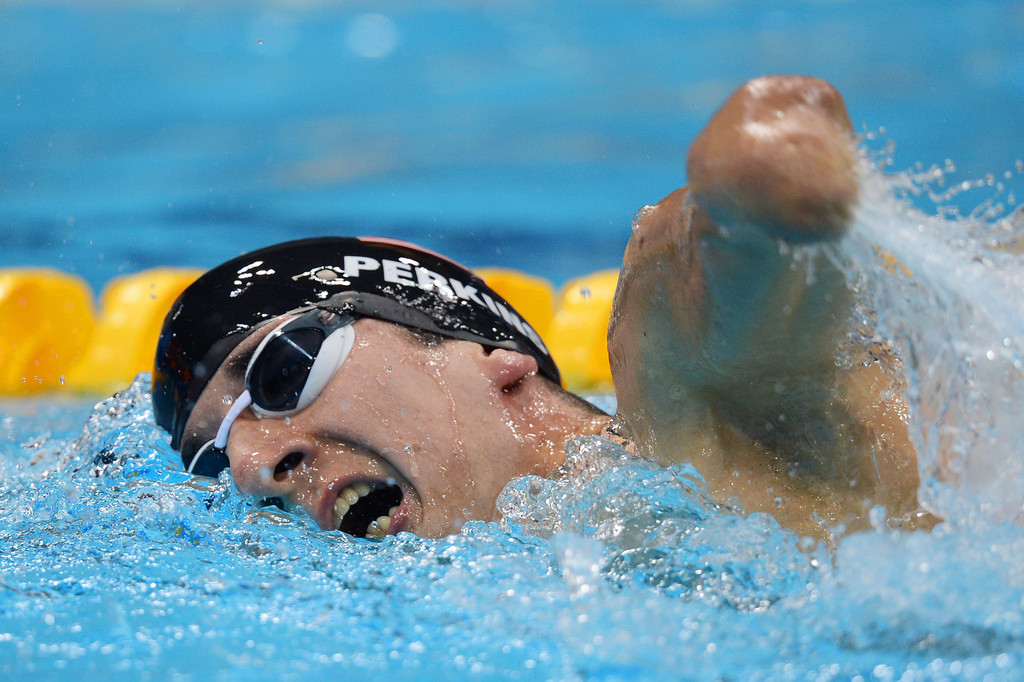 It's not until you fall that you fly
When your dreams come alive you're unstoppable
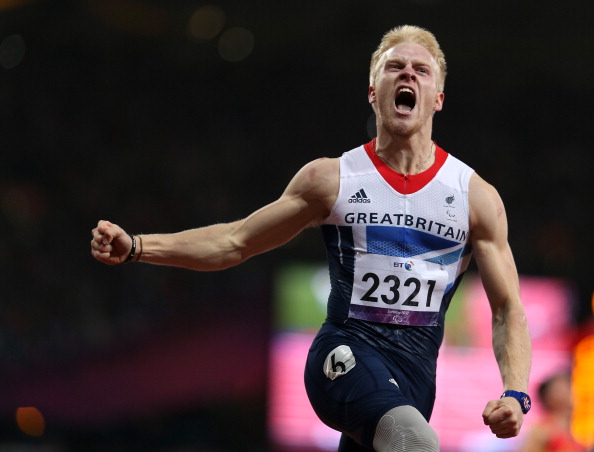 Take a shot
chase the sun
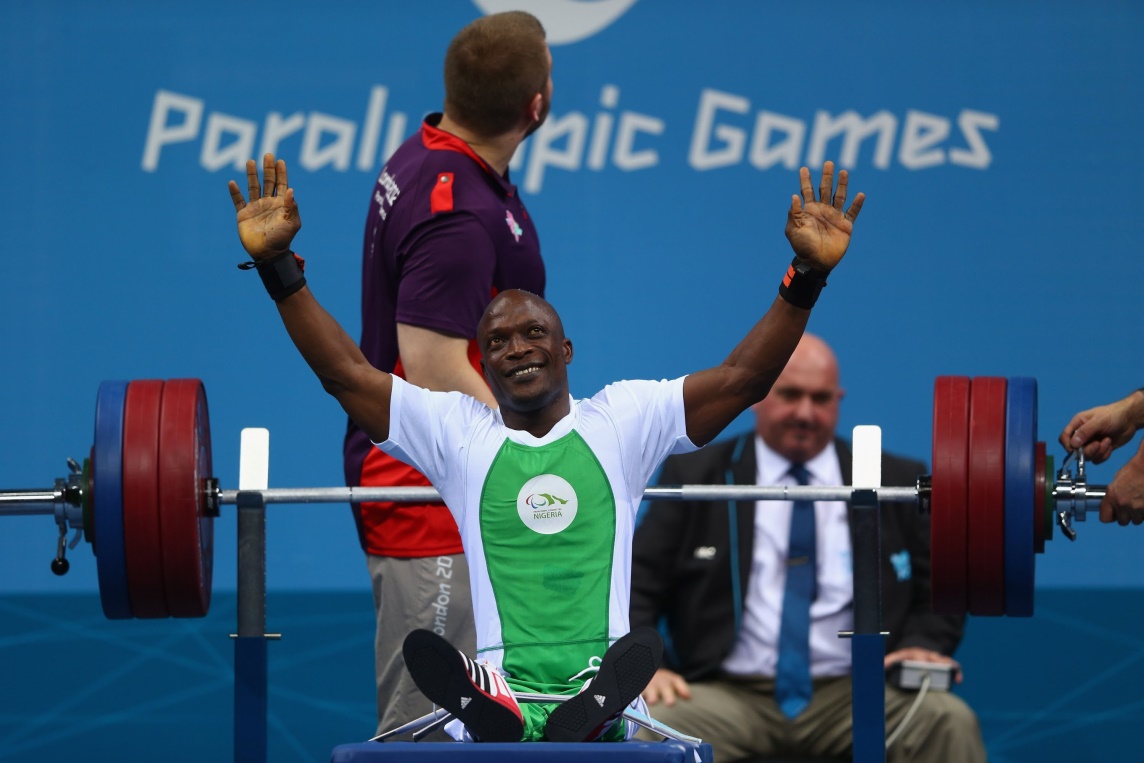 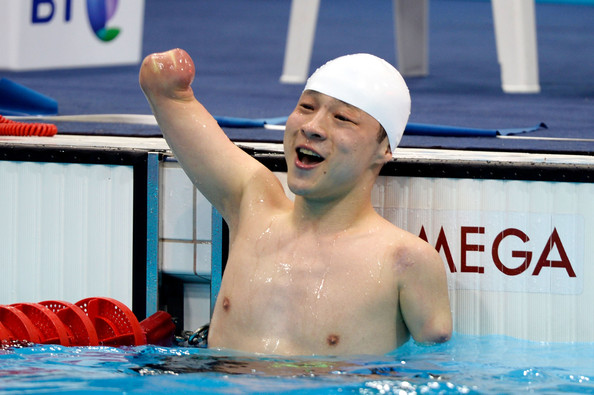 find the beautiful
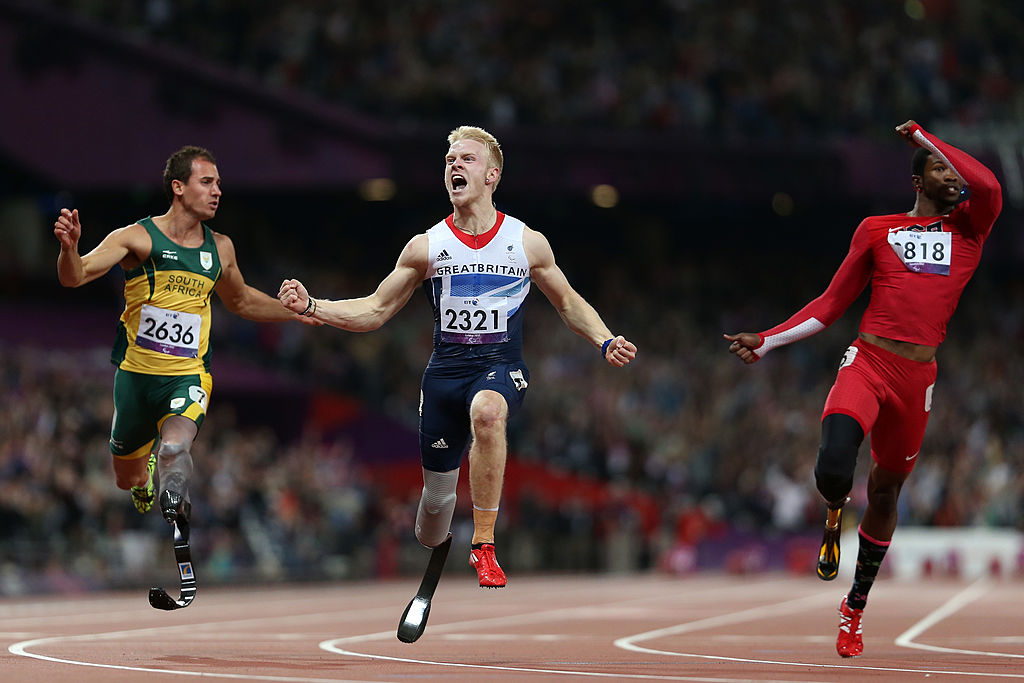 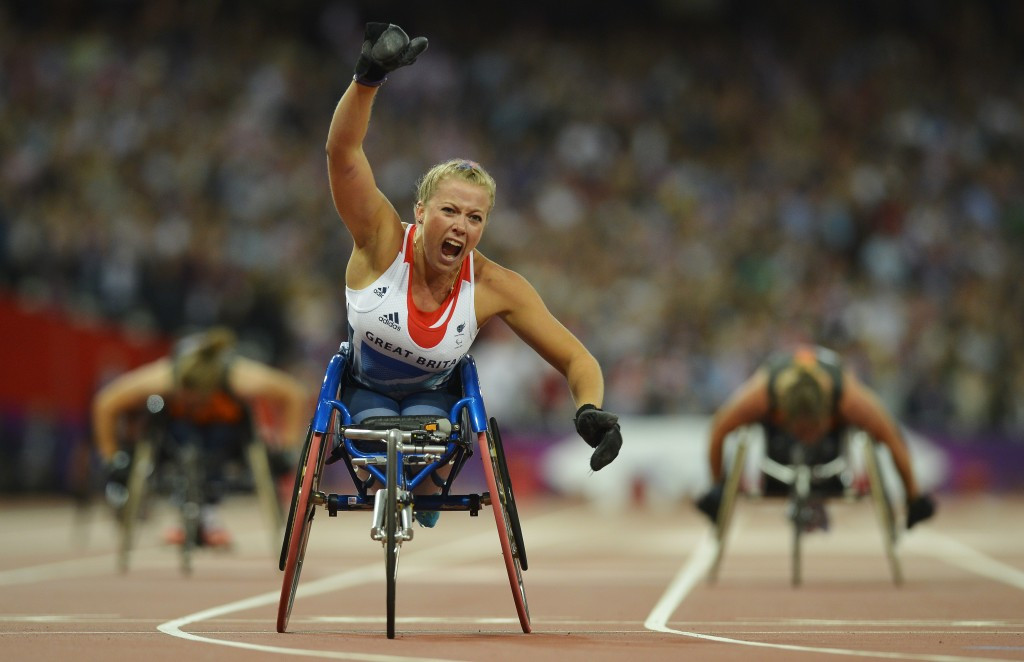 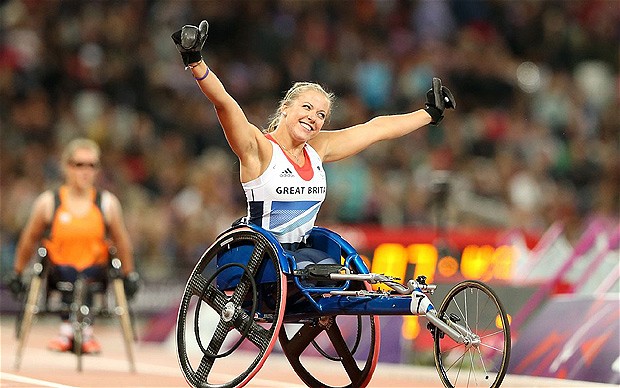 We will glow in the dark turning dust to gold
And we'll dream it possible
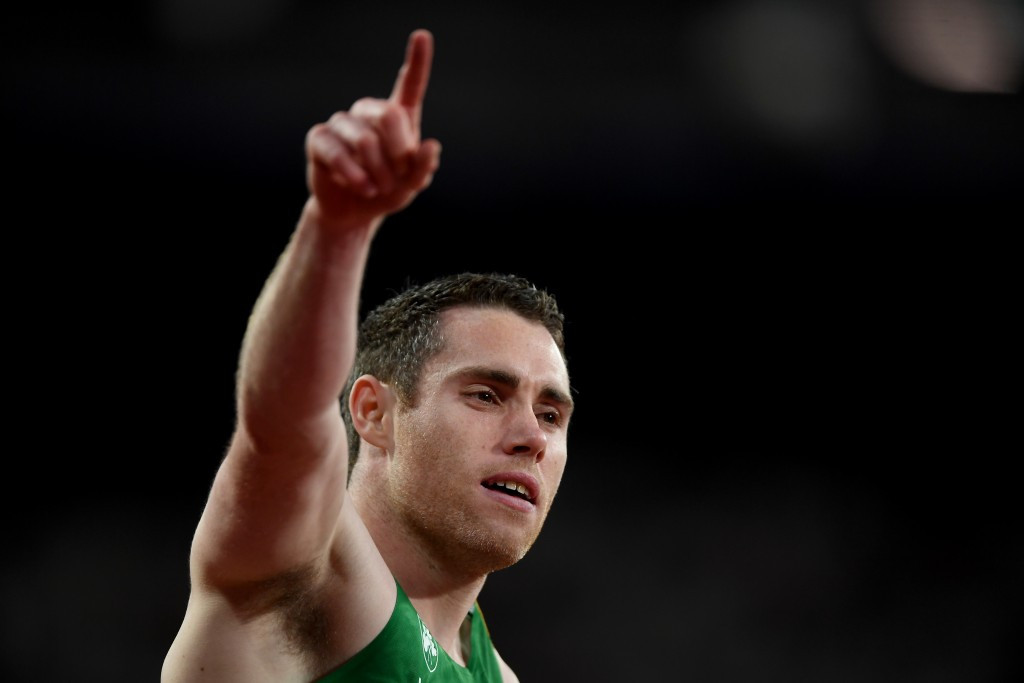 It Possible
And we'll dream it possible